МАВЗУ: СОЛИҚ НАЗОРАТИ
Режа:
 
1.	Солиқ назорати. Унинг тушунчаси ва мазмуни.  
2.	Солиқ назорати шакллари. 
3.	Камерал солиқ текшируви ўтказиш асослари ва тартиби.
Солиқ назорати – солиққа тортиладиган субъектлар ва объектларни ҳисобга олишнинг, солиққа оид қонунчилик хужжатларига риоя этилишини, солиқ ва йиғимларни тўғри ҳисоблаб чиқилиши, тўлиқ ва ўз вақтида тўланишини назорат қилишдан иборат.
Ўзбекистон Республикаси “Давлат солиқ хизмати тўғрисида”ги қонуннинг 2-моддасига мувофиқ, солиқ назорати - солиқ тўловчиларни, солиқ солиш объектларини ва солиқ солиш билан боғлиқ объектларни ҳисобга олишнинг, шунингдек солиқ тўғрисидаги қонунчиликка риоя этилишини назорат қилишнинг ягона тизимидан иборат.
Солиқ органлари томонидан солиқ назорати қуйидаги шаклларда амалга оширилади:
Солиқ назорати
Солиқ текширувлари
Солиқ мониторинги
Солиқ мониторингининг предмети -  солиқ тўғрисидаги қонунчиликка риоя этиш, ўзига нисбатан солиқ мониторинги ўтказилаётган юридик шахс томонидан солиқлар ва йиғимларни ҳисоблашнинг тўғрилиги, тўлиқ ва ўз вақтида тўланганлиги (ўтказиб берилганлиги).
Солиқ мониторинги юридик шахс қайси солиқлар ва йиғимларга нисбатан солиқ тўловчиси бўлса, шундай солиқлар ва йиғимларни маниторинг ўтказишни ўз ичига қамраб олади.
1
Камерал солиқ текшируви
Солиқ текшируви турлари
2
Сайёр солиқ текшируви
3
Солиқ аудити
Камерал солиқ текширувларини ўтказиш тартиби Солиқ кодексининг 138-моддаси ва Вазирлар Маҳкамасининг 2021 йил 7 январдаги 1-сон қарори билан тасдиқланган “Солиқ текширувларини ташкил этиш ва ўтказиш тартиби тўғрисида”ги Низоми билан тартибга солинади. Унга кўра:
	солиқ хавфини бошқариш тизими асосида аниқланган солиқ тўғрисидаги қонун ҳужжатлари бузилиши содир этилганлиги хавфи мавжудлиги;
	солиқ тўловчи томонидан тақдим этилган солиқ ҳисоботида тафовутлар ёки хатолар аниқлангани;
	солиқ тўғрисидаги қонун ҳужжатлари талабларининг бузилиши ҳолатлари ҳақида жисмоний ва юридик шахсларнинг солиқ органига мурожаатлари;
	солиқ тўловчи томонидан олдин тақдим этилган солиқ ҳисоботига нисбатан тўланиши лозим бўлган солиқ суммасини камайтирадиган ёки кўрилган зарар суммасини кўпайтирадиган аниқлаштирилган солиқ ҳисоботи тақдим этилган ҳолатларда камерал солиқ текшируви ўтказилади.
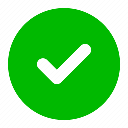 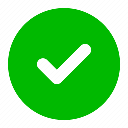 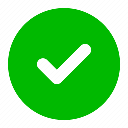 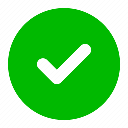 Камерал солиқ текшируви солиқ органи раҳбарининг (раҳбари ўринбосарининг) буйруғи асосида ўтказилади. 
Буйруқда солиқ тўловчининг номи ва идентификация рақами, текширувчи шахсларнинг фамилияси, исми, отасининг исми ва лавозими, текширувни ўтказиш муддатлари, текширилаётган давр, текширилаётган солиқлар ва йиғимларнинг турлари кўрсатилади.
Камерал солиқ текширувини ўтказиш тўғрисидаги буйруқ асосида фақат битта солиқ тўловчи текширувдан ўтказилади.
Камерал солиқ текширувида солиқ органининг икки ва ундан ортиқ текширувчи мансабдор шахслари қатнашганда, текшириш жараёнини бошқариш ва натижаларини умумлаштиришга буйруқда фамилияси биринчи кўрсатилган текширувчи жавобгар шахс ҳисобланади.
Камерал солиқ текширувини ўтказиш муддати камерал солиқ текширувини тайинлаш тўғрисидаги буйруқда кўрсатилган санадан бошланади.
Камерал солиқ текширувининг умумий муддати олтмиш кундан ошиши мумкин эмас.
Эътибор қаратиш жоиз, камерал солиқ текшируви ўтказиш ҳақидаги буйруқнинг мавжуд эмаслиги ёки текширилиши назарда тутилган давр ва солиқ турларидан четга чиққан ҳолда текширувни ўтказилиши, якуний қарорни ҳақиқий эмаслигини келтириб чиқаради.
Камерал солиқ текшируви жараёнида солиқ органи солиқ тўловчидан (солиқ агентидан, учинчи шахсдан) ҳисобга олиш ҳужжатларини, тақдим этилган солиқ ҳисоботига ва ҳисобга олиш ҳужжатларига доир тушунтиришларни, шунингдек солиқ ҳамда йиғимларни ҳисоблаб чиқариш ва тўлаш билан боғлиқ бошқа ахборотни Солиқ кодексида назарда тутилган тартибда сўраб олиши мумкин.
Сўралган ҳужжатлар ва тушунтиришлар солиқ органига тегишли сўров олинган кундан эътиборан беш кун ичида тақдим этилиши керак. Сўралган ҳужжатларни тақдим этиш муддати солиқ тўловчининг ҳужжатлар тақдим этиш учун сабаблари ва зарур бўлган муддатлари кўрсатилган аризасига кўра солиқ органи томонидан узайтирилиши мумкин.
Камерал солиқ текшируви натижасида ҳолатларни аниқлаш ҳамда уларни кўриб чиқиш тартибини шартли равишда иккига бўлиш мумкин.
	камерал солиқ текшируви натижасида топширилган солиқ ҳисоботида тофовут ёки хатоларни аниқлаш, улар бўйича иш юритиш;
	камерал солиқ текшируви натижасида солиққа оид ҳуқуқбузарликни аниқлаш ва у бўйича иш юритиш.
Камерал солиқ текшируви натижалари бўйича текширувни ўтказувчи мансабдор шахс ушбу Низомга 6-иловада келтирилган шаклга мувофиқ хулоса тузади.
Хулосада камерал солиқ текширувини бошлаш ташаббуси учун асос бўлиб хизмат қилган маълумотлар кўрсатилиб, солиққа оид ҳуқуқбузарликларнинг аниқланганлиги ёки аниқланмаганлиги, қисман тасдиғини топганлиги ёки топмаганлиги, солиқ ҳисоботларидаги тафовутлар ёки хатолар баён этилади.
Камерал солиқ текшируви юзасидан тузилган хулоса солиқ органи раҳбари (раҳбар ўринбосари) томонидан икки кун ичида кўриб чиқилади ва тасдиқланади.
Камерал солиқ текшируви натижалари бўйича тасдиқланган хулосага кўра солиқ ҳисоботидаги тафовутлар ёки хатолар аниқланган ҳолатлар юзасидан солиқ органи томонидан икки кун муддатда солиқ тўловчига уларни бартараф этиш тўғрисида ушбу Низомга 7-иловага мувофиқ шаклда талабнома юборилади. 
Талабнома юборилган сана камерал солиқ текшируви тугатилган сана ҳисобланади. Тақдим этилган солиқ ҳисоботларини ўрганиш ва таҳлил қилиш натижалари бўйича тафовутлар ёки хатолар аниқланмаган бўлса ҳам камерал солиқ текшируви якунланган деб ҳисобланади ва бу ҳақида солиқ органи томонидан солиқ тўловчининг шахсий кабинетига тегишли хабарнома юборилади.
Солиқ тўловчи талабнома олинган кундан бошлаб ўн кун муддатда тегишли солиқлар бўйича аниқлаштирилган солиқ ҳисоботини ёхуд аниқланган тафовутларнинг асосларини тасдиқловчи ҳужжатлар билан солиқ органига тақдим этиши шарт.
Солиқ тўловчининг тақдим этган асосномаси тегишли ҳужжатлар (асосномалар) олинган кундан эътиборан ўн беш кун ичида солиқ органининг раҳбари (раҳбари ўринбосари) томонидан кўриб чиқилади.
Аниқланган тафовутлар бўйича тақдим этилган асосномаларга тўлиқ ёки қисман розилик берилган тақдирда, солиқ органи олдин юборилган талабнома бекор қилинганлиги тўғрисидаги билдириш хатини ёхуд солиқ ҳисоботига тузатишлар киритиш тўғрисидаги аниқлаштирилган талабномани уч кун ичида солиқ тўловчига юборади.
Агар солиқ тўловчи аниқлаштирилган солиқ ҳисоботини тақдим этмаса ёки аниқланган тафовутлар бўйича асосномаларни тақдим этмаса ёхуд тақдим этган асосномалар етарли эмас деб топилса солиқ органи солиқ тўловчига солиқ аудитини тайинлашга ҳақли. Бунда солиқ аудити Низомнинг 6-бобида белгиланган тартибда ўтказилади.
Камерал солиқ текшируви пайтида солиқ тўловчи томонидан Солиқ кодексининг 28-бобига мувофиқ жавобгарлик белгиланган солиққа оид ҳуқуқбузарликнинг содир этилганлиги ҳолати аниқланса, камерал солиқ текширувини ўтказган мансабдор шахс солиқ тўғрисидаги қонун ҳужжатлари бузилганлиги ҳолатларини қайд этувчи далолатномани тузади.
Далолатнома ушбу Низомга 8-иловага мувофиқ шаклда солиққа оид ҳуқуқбузарлик ҳолати аниқланган кундан эътиборан ўн кун ичида, бироқ камерал солиқ текшируви муддати тугаши кунидан кечиктирмай тузилади. Мазкур далолатнома ушбу Низомнинг 35-бандида кўрсатилган хулоса тузилишидан олдин тузилиши керак.
Далолатнома камерал солиқ текширувини ўтказган мансабдор шахс ва солиқ тўловчи томонидан имзоланади.
Далолатнома солиққа оид ҳуқуқбузарлик содир этган шахсга имзо қўйдириб берилади ёки у олинган сана тўғрисида далолат берувчи бошқа усулда топширилади. Агар мазкур шахс далолатномани олишдан бош тортса, солиқ органининг мансабдор шахси далолатномага тегишли белги қўяди. Бундай ҳолда далолатнома ушбу шахсга почта орқали буюртма хат билан юборилади. Мазкур далолатнома буюртма хат билан юборилган санадан бошлаб ҳисоблаганда бешинчи кун у топширилган сана деб ҳисобланади.
Солиққа оид ҳуқуқбузарлик содир этган шахс далолатномада баён этилган ҳолатларга ва (ёки) солиққа оид ҳуқуқбузарликни аниқлаган мансабдор шахснинг хулосалари ҳамда таклифларига рози бўлмаган тақдирда, далолатнома олинган кундан эътиборан ўн кун ичида далолатнома бўйича умуман ёки унинг айрим қоидалари юзасидан ёзма эътирозларини тегишли солиқ органига тақдим этишга ҳақлидир. Бунда мазкур шахс эътирозларининг асосланганлигини тасдиқловчи ҳужжатларни (уларнинг тасдиқланган кўчирма нусхаларини) ёзма эътирозларига илова қилишга ёки келишилган муддатда солиқ органига топширишга ҳақли.
Далолатномани кўриб чиқиш чоғида баённома юритилади (СК 158, 165-моддалари).
Солиқ кодексининг 157-моддасига асосан солиқ аудити натижасида аниқланган солиққа оид ҳуқуқбузарликлар тўғрисидаги ишлар ушбу Кодекснинг 158 ва 159-моддаларида назарда тутилган тартибда кўриб чиқилади. Мазкур кўриб чиқиш тартиби ушбу Кодекснинг 223 ёки 224-моддаларида назарда тутилган солиққа оид ҳуқуқбузарликларга нисбатан ҳам қўлланилади.
Ушбу модданинг биринчи қисмида назарда тутилмаган, солиқ текшируви ва (ёки) солиқ назоратининг бошқа тадбирлари натижасида аниқланган солиққа оид ҳуқуқбузарликлар тўғрисидаги ишлар ушбу Кодекснинг 165 ва 166-моддаларида назарда тутилган тартибда кўриб чиқилади.
Tекширувни ўтказаётган солиқ органи камерал солиқ текшируви давомида буйруқ асосида сайёр солиқ текширувини ўтказиши, солиқ тўловчининг ҳудудларини ва биноларини кўздан кечириши мумкин.
Низом талабларига асосан сайёр солиқ текшируви натижалари бўйича сайёр солиқ текширувини ўтказувчи мансабдор шахс томонидан ушбу Низомга 15-иловага мувофиқ шаклда сайёр солиқ текшируви далолатномаси тузилади.
Бундай ҳолатда, солиқ органи ҳам сайёр солиқ текшируви бўйича, ҳам камерал солиқ текшируви бўйича далолатномалар расмийлаштирилади.
Сайёр солиқ текширувида солиқ тўловчи томонидан содир қилинган солиққа оид ҳуқуқбузарлик факти камерал солиқ текшируви бўйича тузилган далолатномага асос бўлиши мумкин.
Далолатнома билан аниқланган солиққа оид ҳуқуқбузарлик бўйича Солиқ кодексининг 158 ёки 165-моддалари тартибида кўриб чиқиб, қарор қабул қилади.
Солиқ кодекси 157-моддасининг 2-қисми ҳамда Низомнинг 48-бандига кўра, Солиққа оид ҳуқуқбузарлик тўғрисидаги ишлар Солиқ кодексининг 165-моддаси еттинчи - ўн тўққизинчи қисмларида назарда тутилган тартибда кўриб чиқилади, Солиқ кодексининг 223 ёки 224-моддаларида назарда тутилган солиққа оид ҳуқуқбузарликлар бундан мустасно ва кўриб чиқиш натижалари бўйича қарор Солиқ кодексининг 166-моддасида назарда тутилган тартибда қабул қилинади.
Қонун талабларига асосан камерал солиқ текшируви давомида Солиқ кодексининг 223 ёки 224-моддаларидан ташқари бошқа ҳуқуқбузарлик аниқланганида, ишлар Кодекснинг 165-166-моддалари тартибида кўриб чиқиб қарор қабул қилиниши лозим.
Қўшилган қиймат солиғи суммаси ўрнини қоплашга нисбатан камерал солиқ текшируви солиқ тўловчи томонидан солиқ даври учун солиқ ҳисоботи тақдим этиш чоғида солиқ органлари қўшилган қиймат солиғининг салбий суммаси ўрнини қоплаш (қайтариш) тўғрисида хабардор қилинган кундан эътиборан олтмиш кун ичида солиқ органининг буйруғисиз, Ўзбекистон Республикаси Вазирлар Маҳкамасининг 2020 йил 14 августдаги 489-сон қарори билан тасдиқланган “Қўшилган қиймат солиғи суммаси ўрнини қоплаш тартиби тўғрисида”ги Низом асосида амалга оширилади.
“Қўшилган қиймат солиғи суммаси ўрнини қоплаш тартиби тўғрисида”ги Низомнинг 18-бандига кўра, қопланиши назарда тутилган солиқ суммасининг асосланганлиги юзасидан солиқ органи камерал солиқ текширувини ўтказади. Камерал солиқ текшируви солиқ органининг текширув ўтказиш тўғрисидаги буйруғисиз амалга оширилади.
Қўшилган қиймат солиғи суммаси ўрнини қоплашга нисбатан камерал солиқ текшируви натижаларига кўра солиқ ҳисоботига ўзгартишлар киритиш ҳақидаги талабнома ёзиб берилмайди.
Қўшилган қиймат солиғи суммасини қоплашга нисбатан камерал солиқ текшируви натижаларига кўра солиқ органлари ушбу суммани қоплаш тўғрисидаги қарор ёхуд уларни қоплашни рад этиш (тўлиқ ёки қисман) тўғрисидаги асослантирилган қарор қабул қилиши лозим.
Солиқ кодексининг 157-моддасига мувофиқ, солиқ органларининг мансабдор шахслари томонидан ушбу кодексда белгиланган талабларга риоя этмаслик юқори турувчи солиқ органи ёки суд томонидан солиқ органининг қарорини бекор қилиш учун асос бўлиши мумкин.
Солиқ текшируви материалларини кўриб чиқиш тартиб-таомилининг муҳим шартларини бузиш юқори турувчи солиқ органи ёки суд томонидан солиқ органининг солиққа оид ҳуқуқбузарлик содир этганлик учун жавобгарликка тортиш ва (ёки) солиқ суммаларини қўшиб ҳисоблаш тўғрисидаги қарорини бекор қилиш учун асос бўлади. Бундай муҳим шартлар жумласига ўзига нисбатан солиқ текшируви ўтказилган шахснинг солиқ текшируви материалларини кўриб чиқиш жараёнида шахсан ва (ёки) ўз вакили орқали иштирок этиш имкониятини таъминлаш ҳамда солиқ тўловчининг тушунтиришлар бериш имконини таъминлаш киради.
ЭЪТИБОРИНГИЗ УЧУН РАХМАТ!